Paleoecology of the Camp Century subglacial sediment core, Northwest Greenland
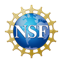 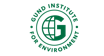 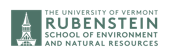 A master’s thesis proposal presentation
by
Halley Mastro

Members of the thesis committee: 
Paul R. Bierman, PhD, Advisor
Cathy Paris, PhD, Chair
Ana Morales-Williams, PhD
Photo: Josh Brown, UVM
Timeline
Background
Methods
Results
Implications
Future Work
Overview
Background: 
Why should we study ecosystems in Greenland?
How can the past inform the present?
Methods: 
Macrofossil and wood anatomical analysis
Organic geochemistry
Preliminary results and interpretations
Implications
Future work and timeline
Timeline
Background
Methods
Results
Implications
Future Work
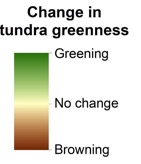 The Arctic is changing
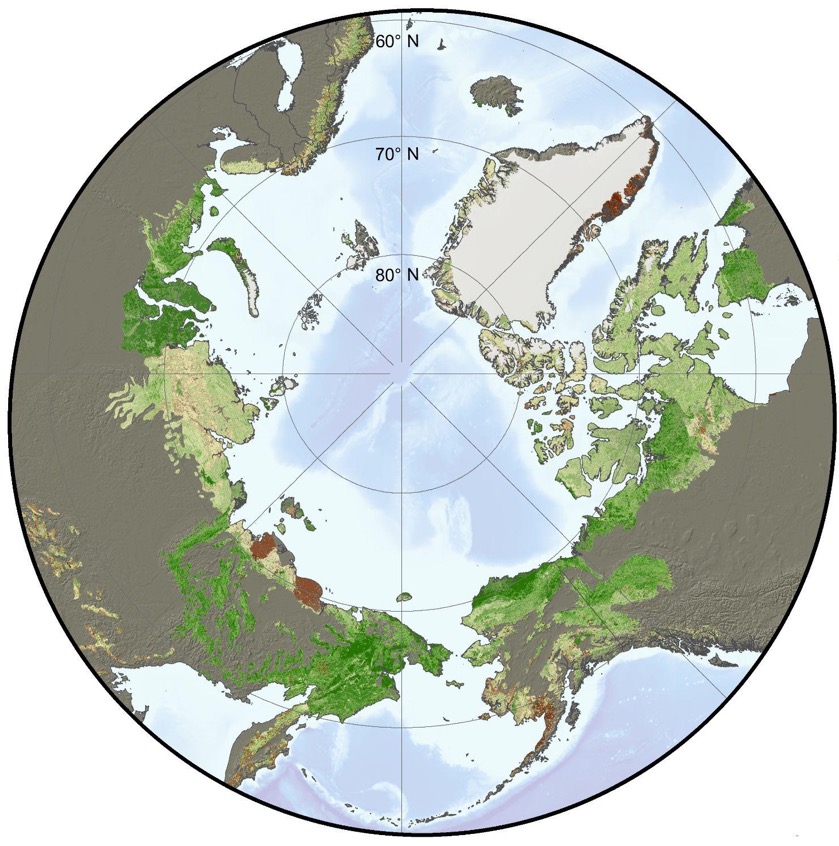 Dark lines= Arctic 
Light lines= Global
2000-2016
Rantanen et al. 2022
NASA, 2021
Timeline
Background
Methods
Results
Implications
Future Work
Arctic vegetation responds to and interacts with changes in the atmosphere and soil
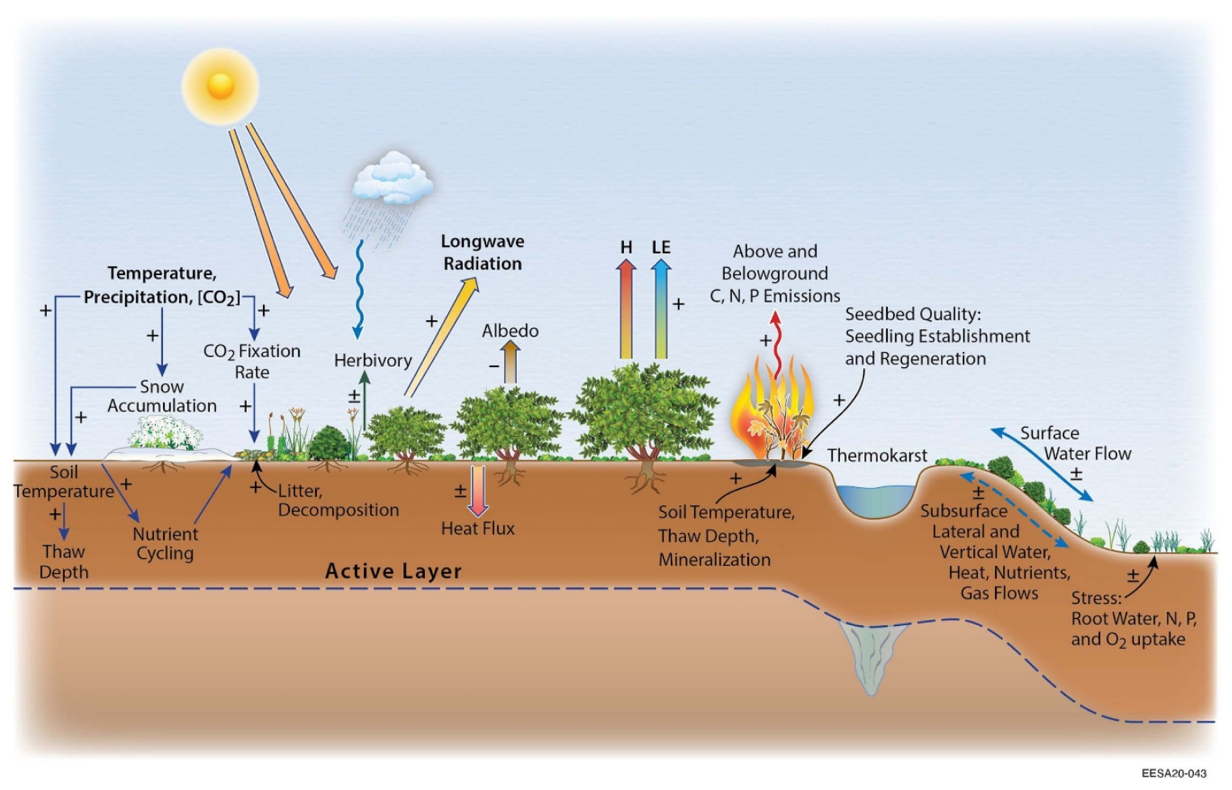 Mekonnen et al. 2021
Timeline
Background
Methods
Results
Implications
Future Work
Archive history: Project ice worm
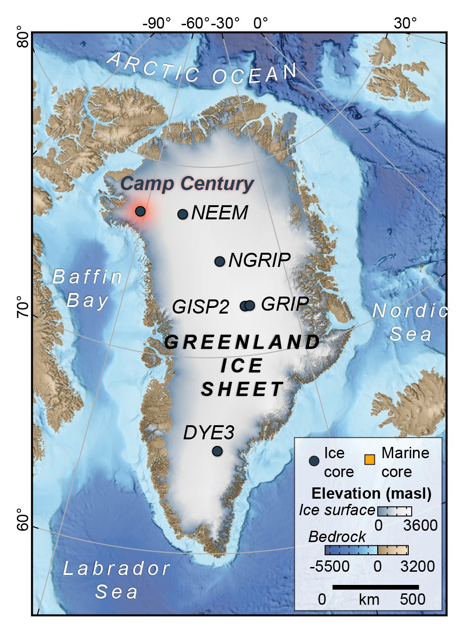 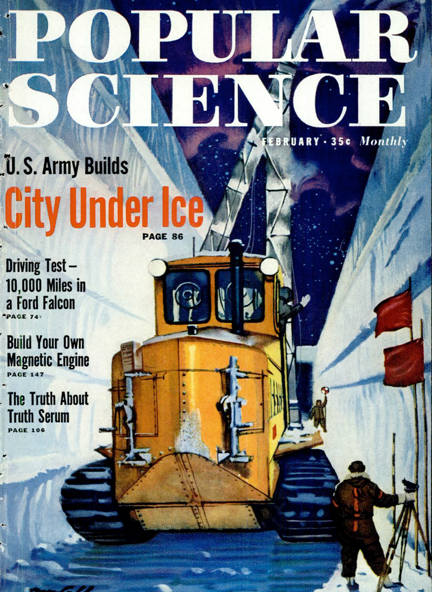 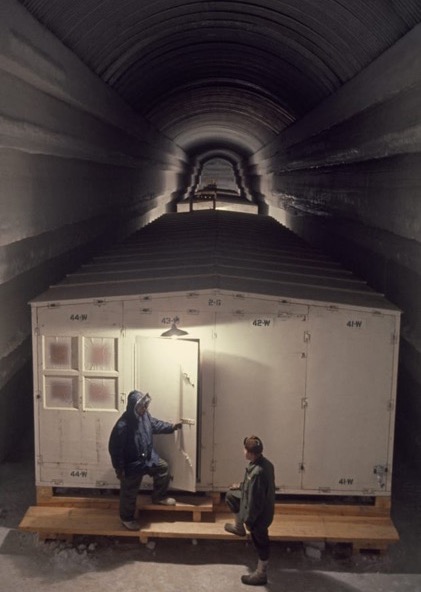 Timeline
Background
Methods
Results
Implications
Future Work
Archive history: Project Ice Worm
Archive history: The first deep ice core
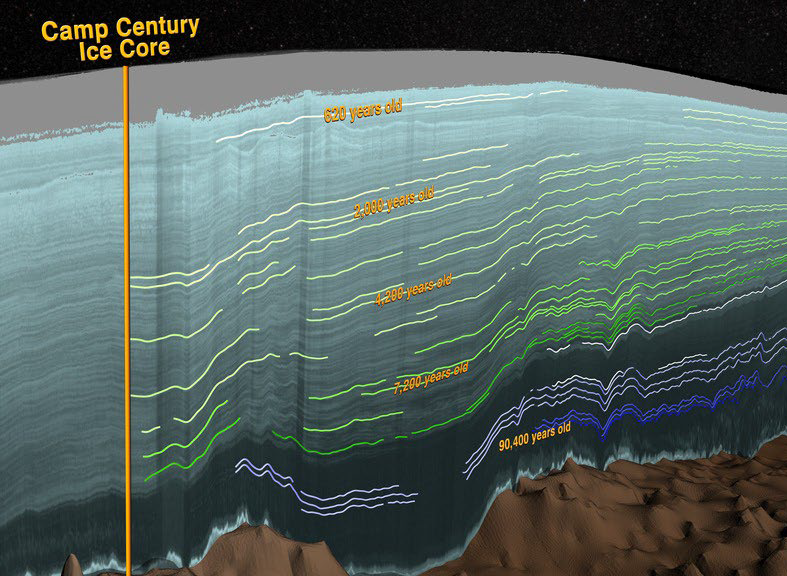 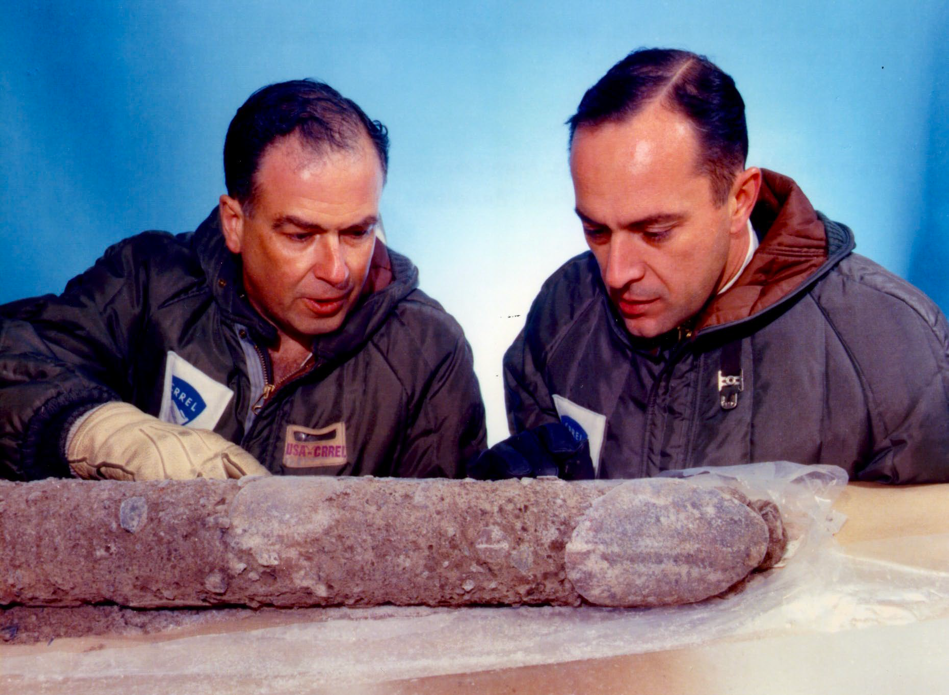 Timeline
Background
Methods
Results
Implications
Future Work
Terrestrial record of reduced Greenland ice sheet extent during the Pleistocene
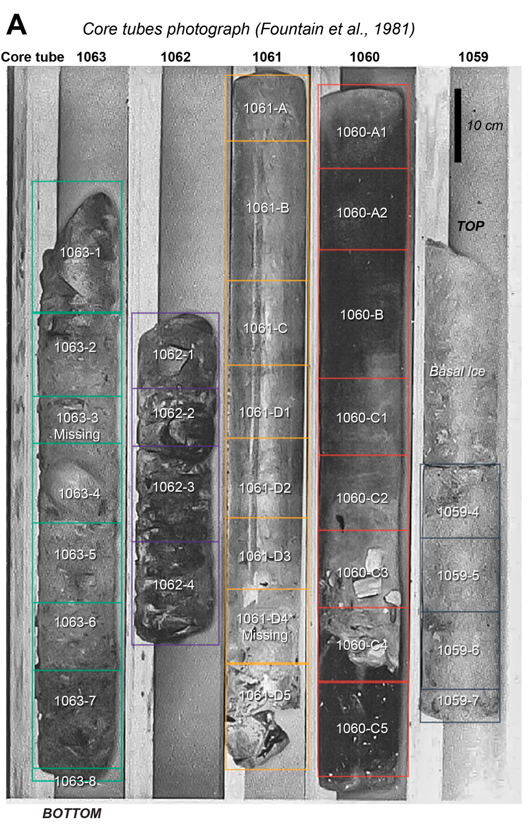 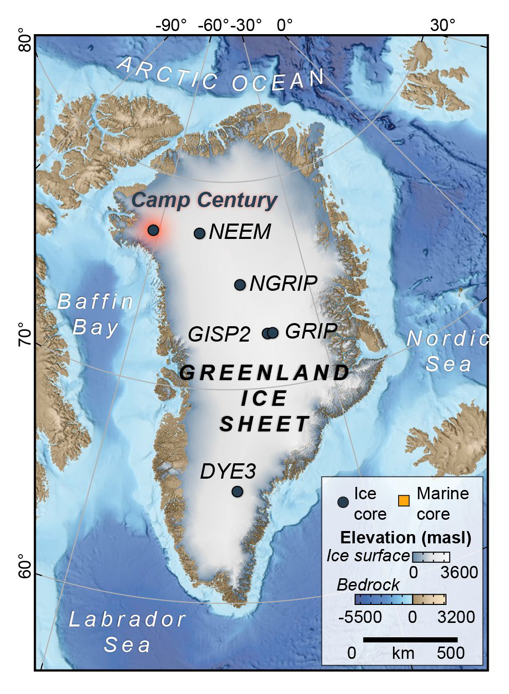 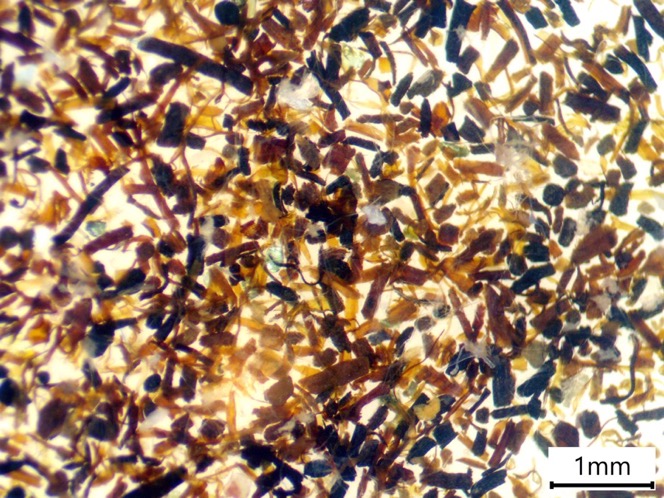 ~416 ka
1.4-3.2 Ma
Timeline
Background
Methods
Results
Implications
Future Work
Research questions
What was the composition of emergent ecosystems at Camp Century during the ice-free periods represented in the core?
What environmental and climatic conditions would support the development of such ecosystems?
Location of pre-Holocene organic-bearing
archives in Greenland
Timeline
Background
Methods
Results
Implications
Future Work
Initial processing and macrofossil analysis
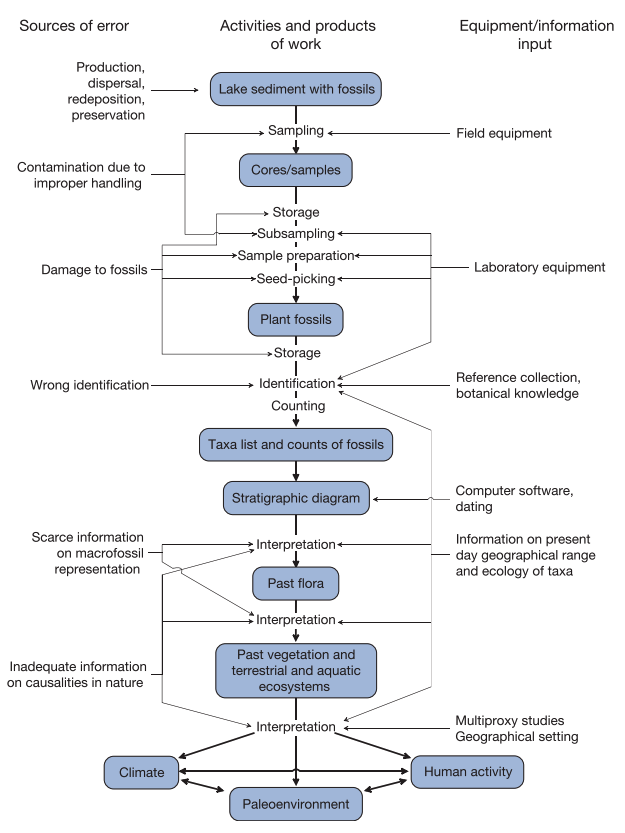 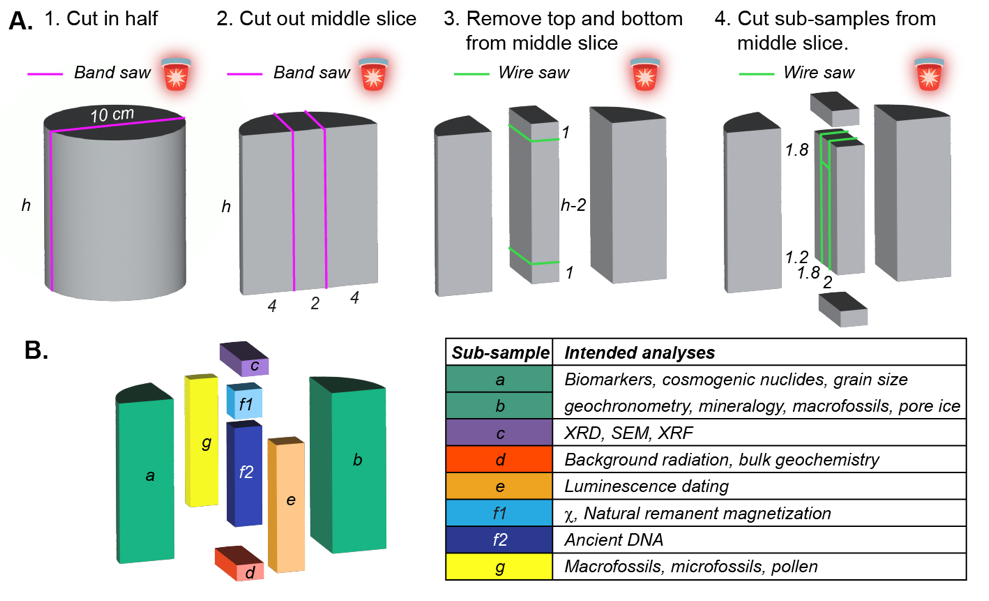 Timeline
Background
Methods
Results
Implications
Future Work
Wood anatomical analysis
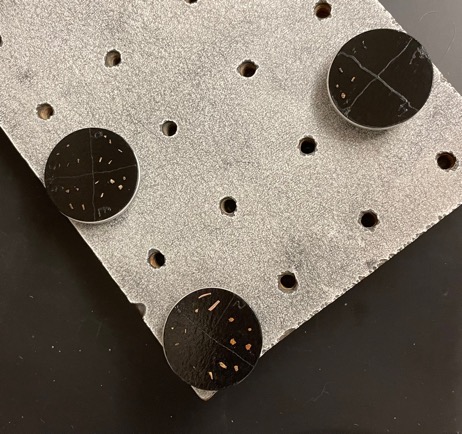 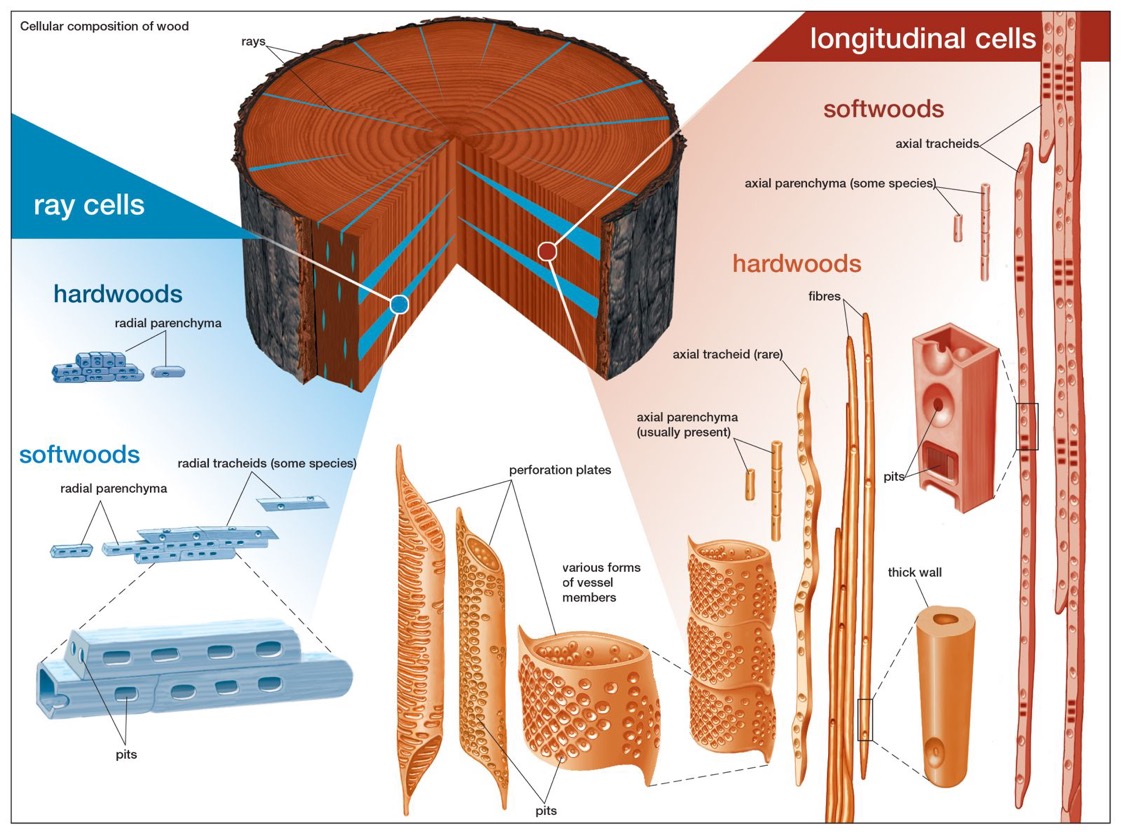 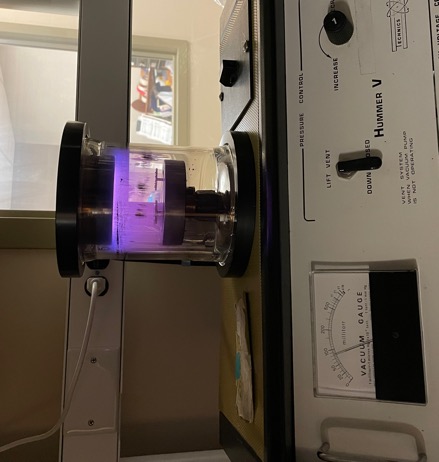 Timeline
Background
Methods
Results
Implications
Future Work
Organic geochemistry: Bulk organic material
Measure using coupled flow elemental analyzer and mass spectrometer
Comparable values on accepted scale
Timeline
Background
Methods
Results
Implications
Future Work
Organic geochemistry: Bulk organic material
Measure using coupled flow elemental analyzer and mass spectrometer
Comparable values on accepted scale
Timeline
Background
Methods
Results
Implications
Future Work
Organic geochemistry: Bulk organic material
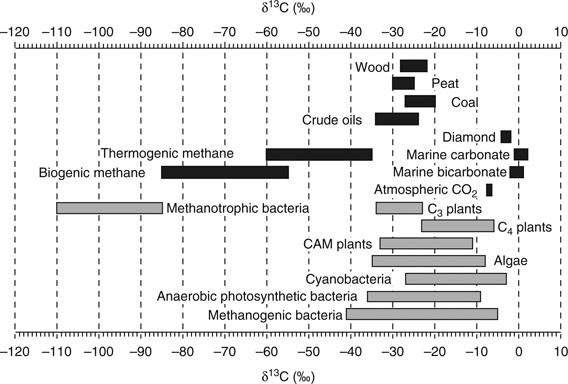 Vieth and Wilkes 2010
Timeline
Background
Methods
Results
Implications
Future Work
Moss, freshwater invertebrate and terrestrial plant macrofossils illustrate Arctic tundra conditions at Camp Century.
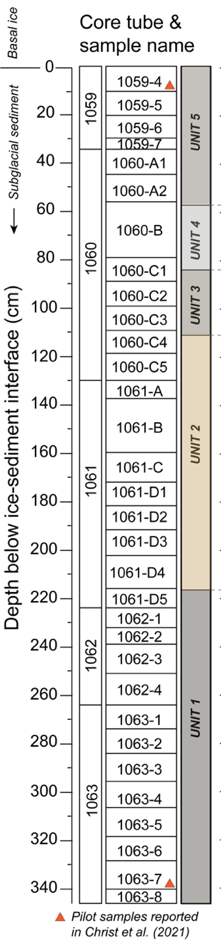 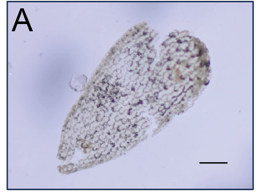 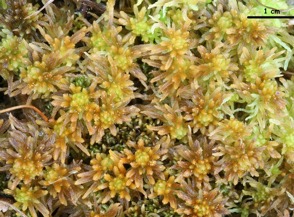 Sphagnum sp. leaf
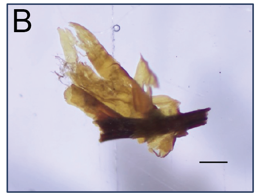 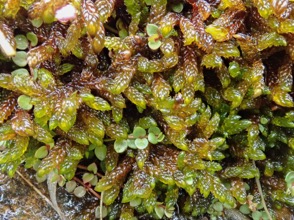 Scorpidium
scorpioides leaves and stem
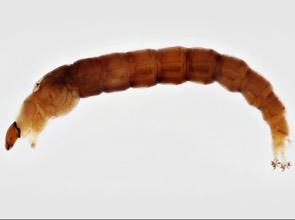 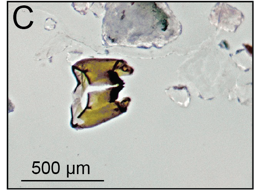 Chironomid larval head capsule
Timeline
Background
Methods
Results
Implications
Future Work
Moss, freshwater invertebrate and terrestrial plant macrofossils illustrate Arctic tundra conditions at Camp Century.
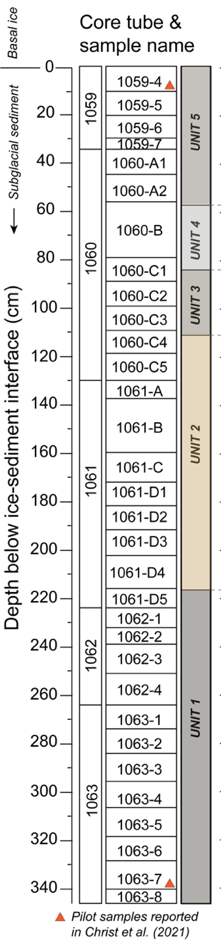 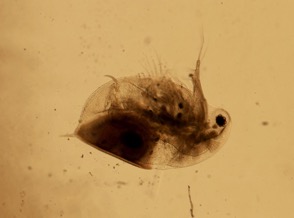 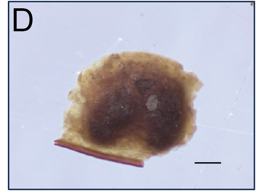 Daphnia pulex resting egg pouch
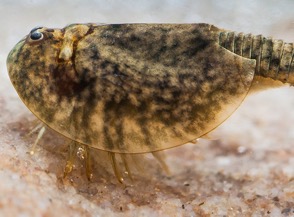 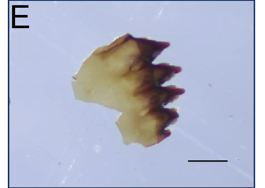 Lepidurus arcticus mandible
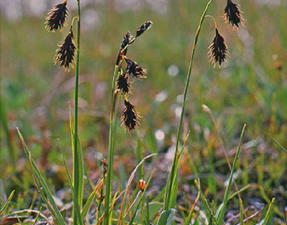 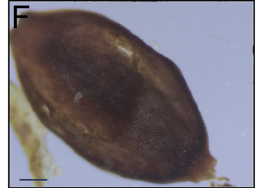 Carex seed
Timeline
Background
Methods
Results
Implications
Future Work
Moss, freshwater invertebrate and terrestrial plant macrofossils illustrate Arctic tundra conditions at Camp Century.
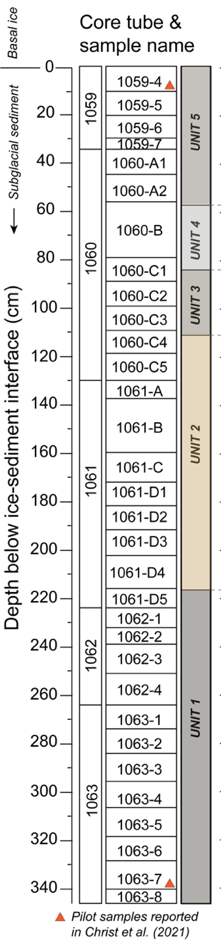 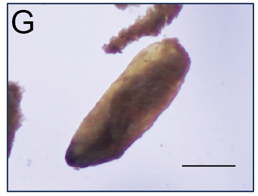 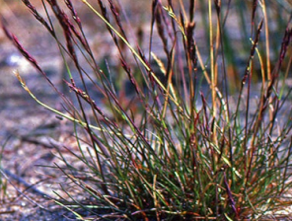 Poaceae caryopsis
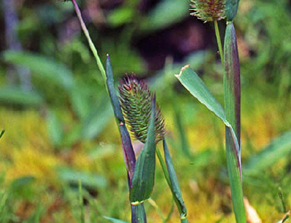 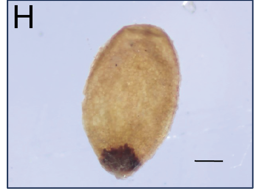 Juncaceae seed
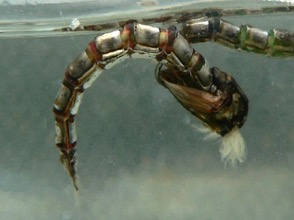 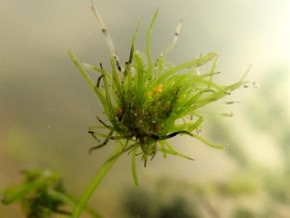 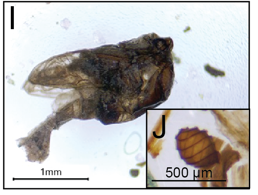 Chironomid pupa fragment

Tolypella sp. oospore
Timeline
Background
Methods
Results
Implications
Future Work
Moss, freshwater invertebrate and terrestrial plant macrofossils illustrate Arctic tundra conditions at Camp Century.
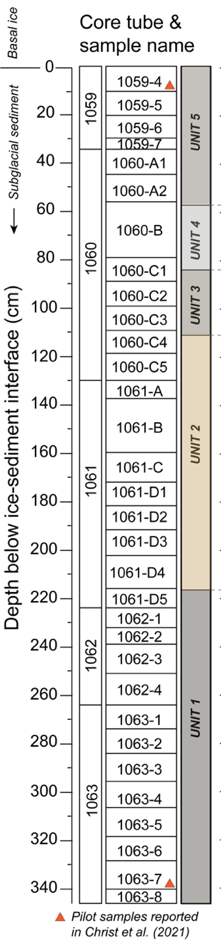 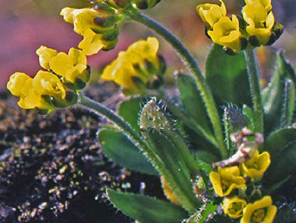 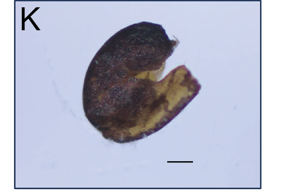 Draba sp. seed
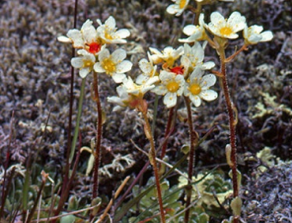 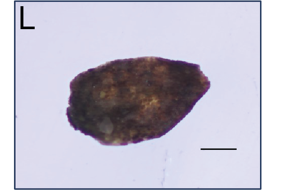 Saxifraga cf. paniculata seed
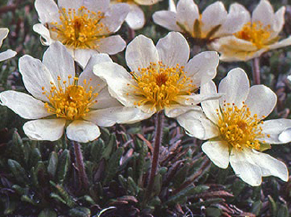 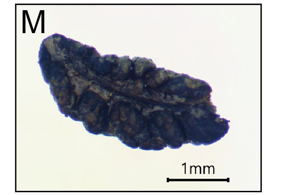 Dryas octopetala leaf
Timeline
Background
Methods
Results
Implications
Future Work
Moss, freshwater invertebrate and terrestrial plant macrofossils illustrate Arctic tundra conditions at Camp Century.
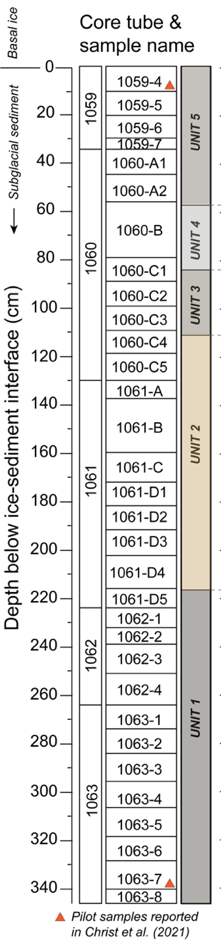 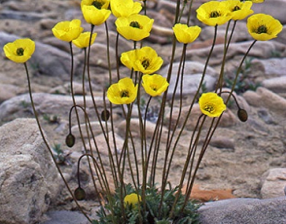 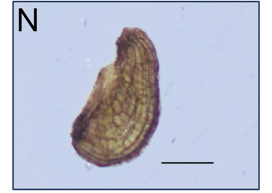 Papaver radicatum seed
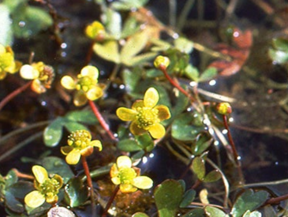 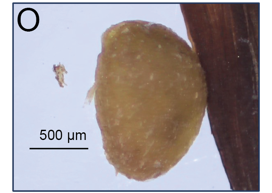 Ranunculus cf. hyperboreus
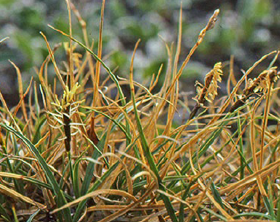 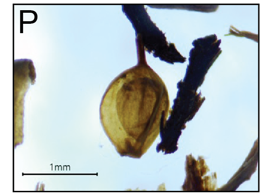 Carex seed
Background
Methods
Results
Implications
Future Work
Timeline
Diagnostic cellular structures in woody tissue are characteristic of Salix (Willow)
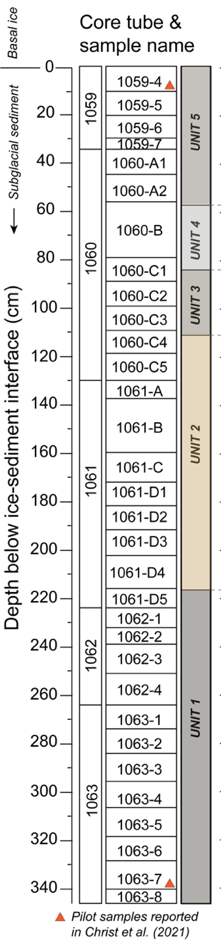 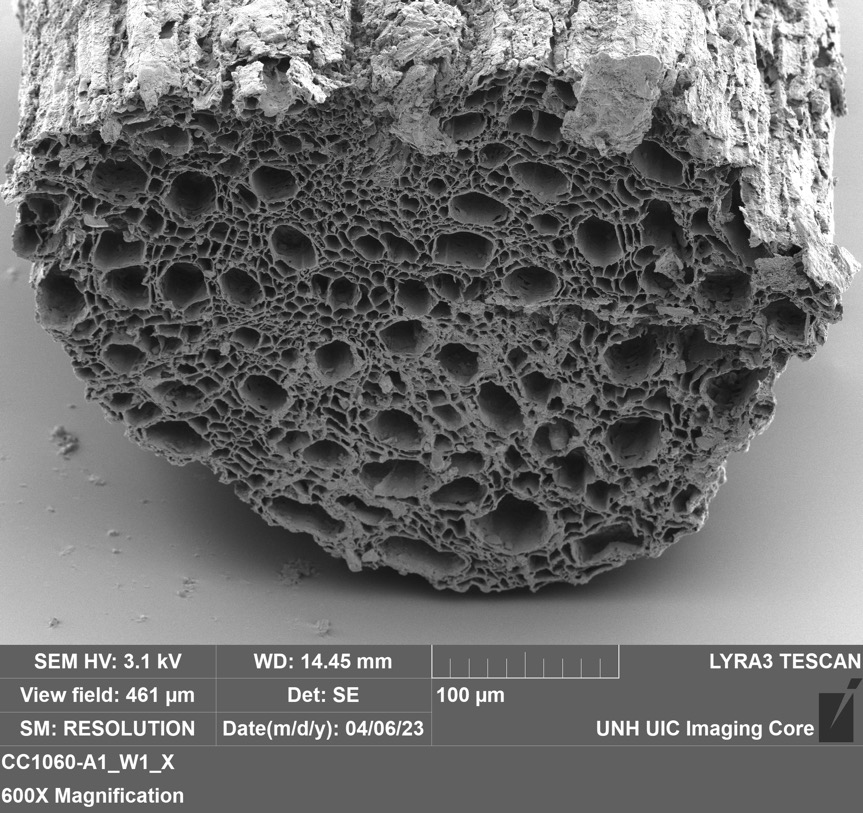 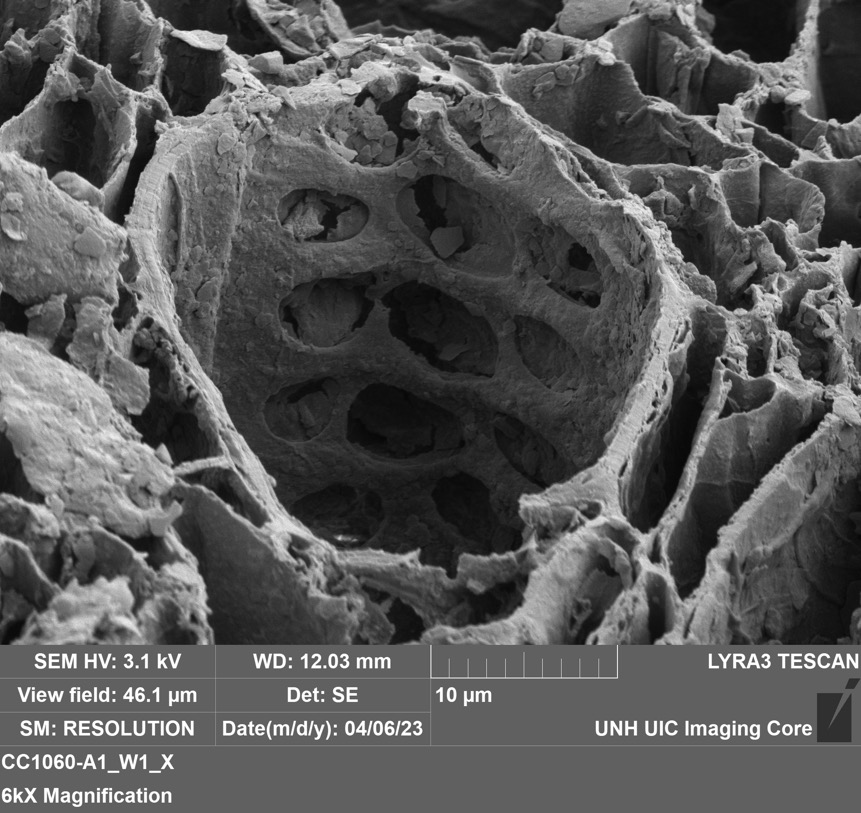 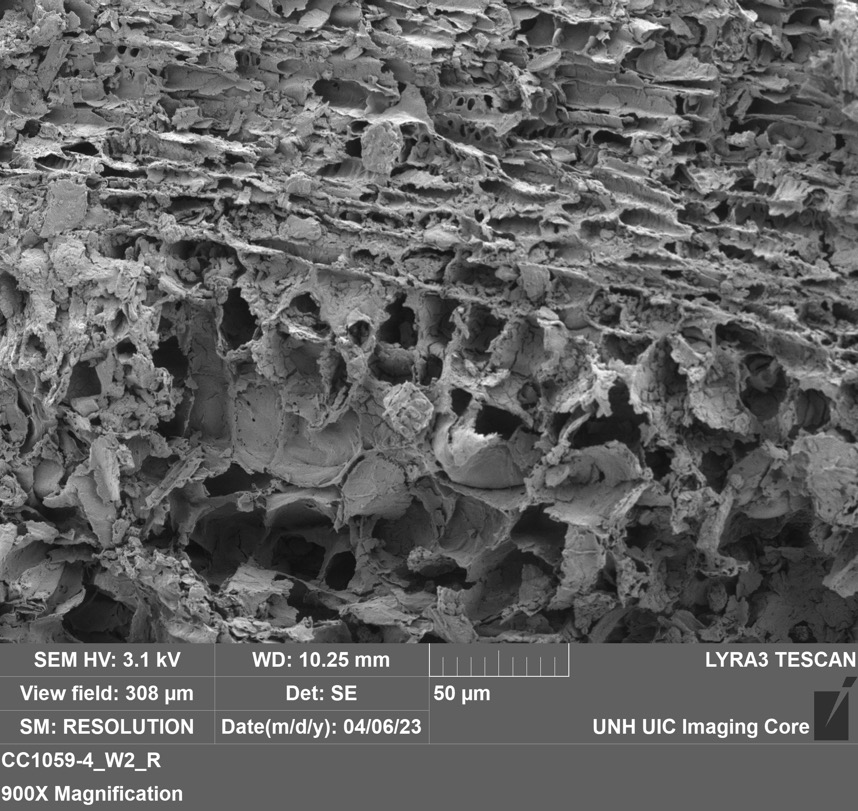 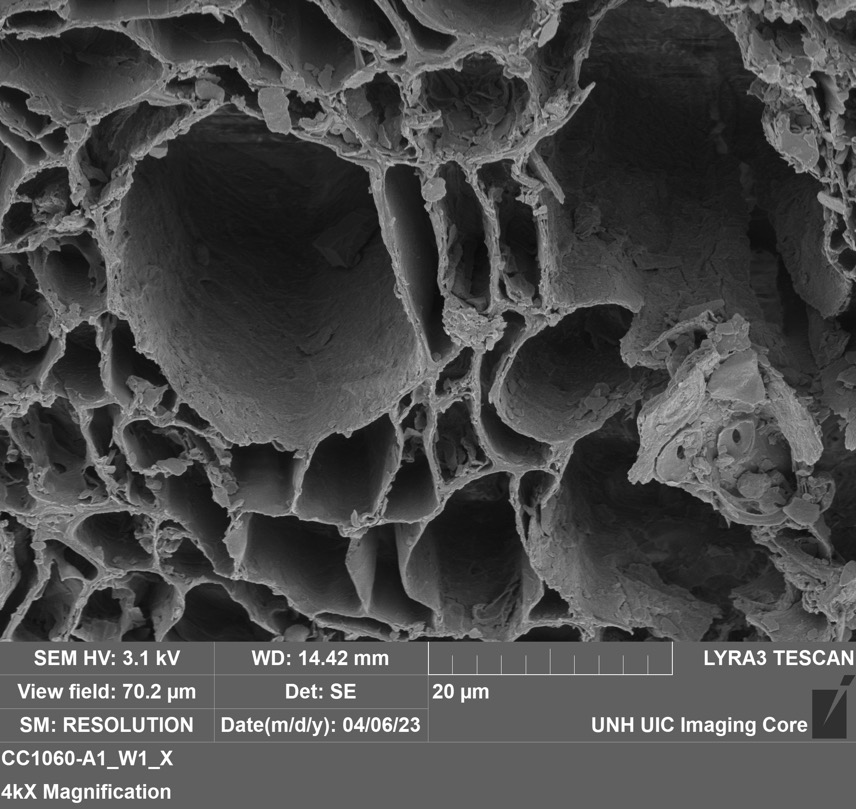 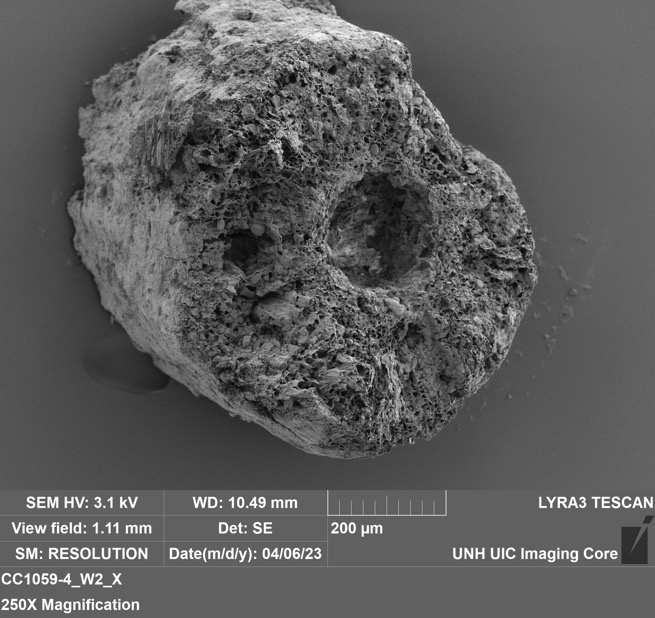 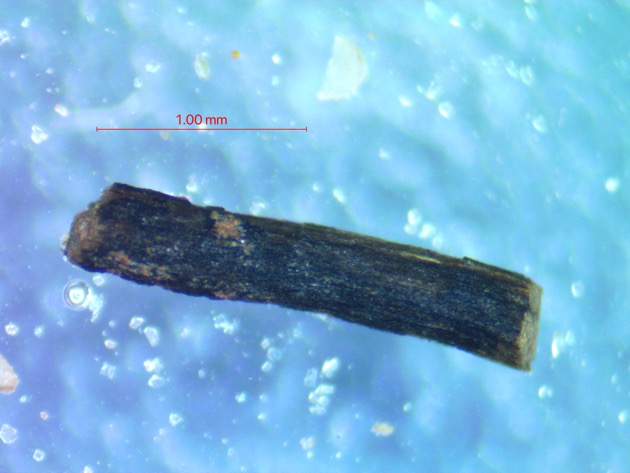 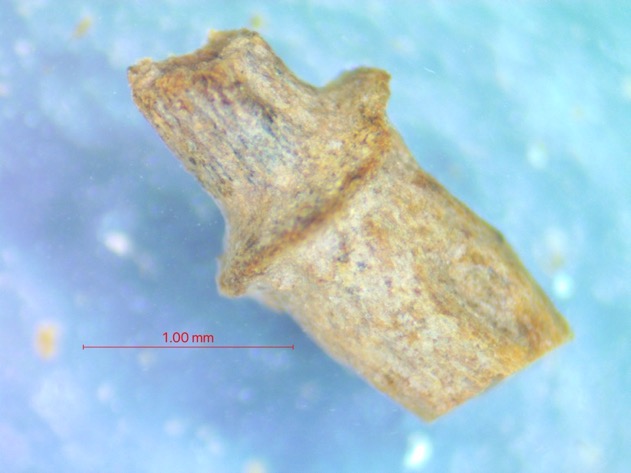 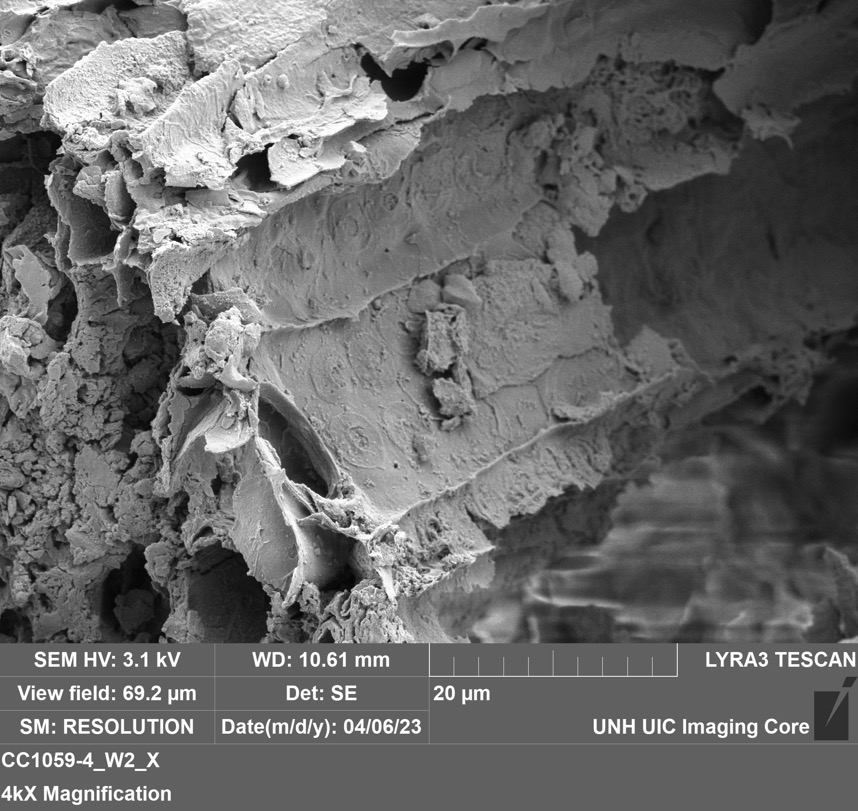 [Speaker Notes: LOOK AT THE HOADLEY BOOK!]
Timeline
Background
Methods
Results
Implications
Future Work
Organic geochemistry indicates a shift in primary organic source material with decreasing core depth
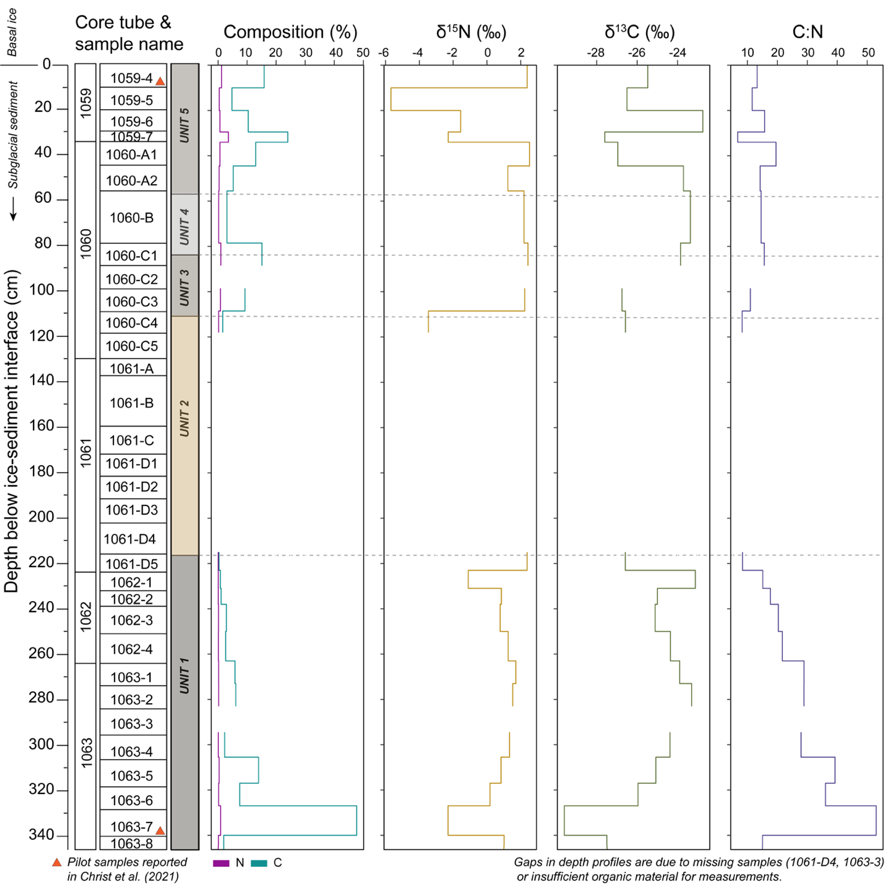 Timeline
Background
Methods
Results
Implications
Future Work
Organic geochemistry indicates a shift in primary organic source material with decreasing core depth
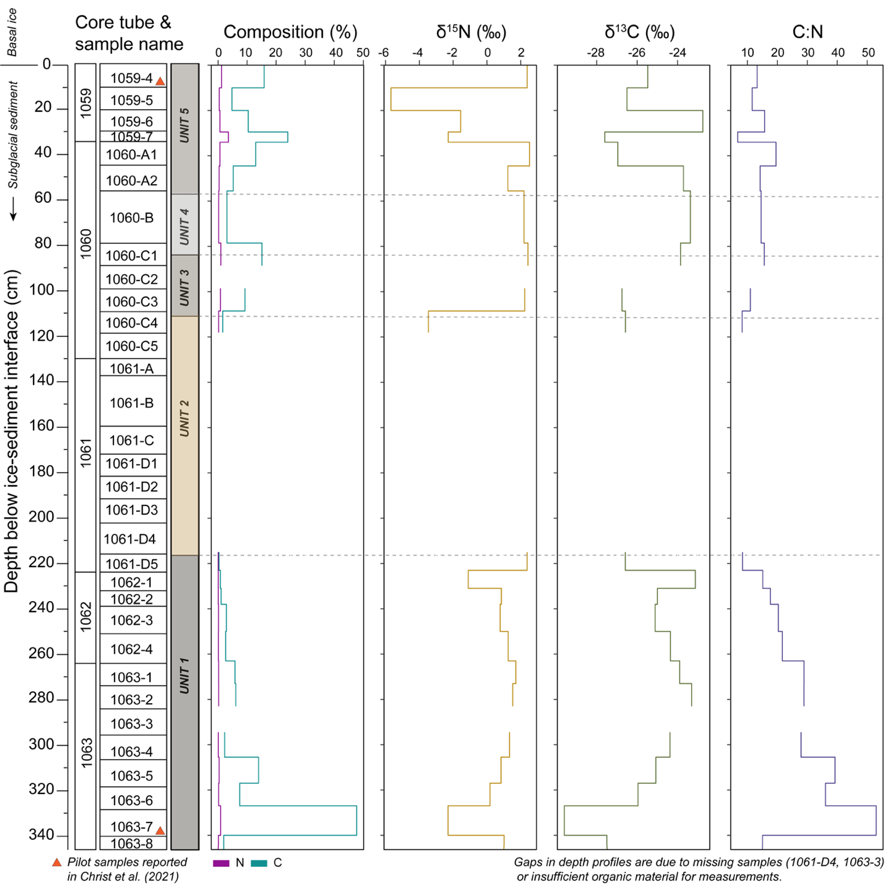 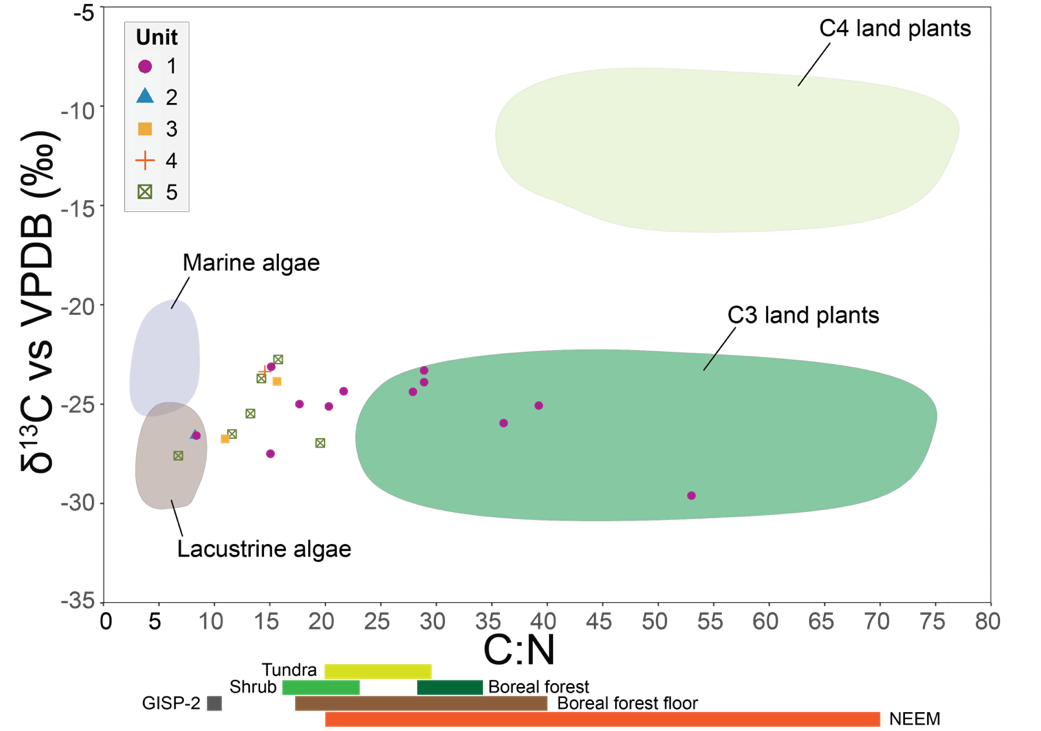 Background
Methods
Results
Implications
Future Work
Timeline
Implications
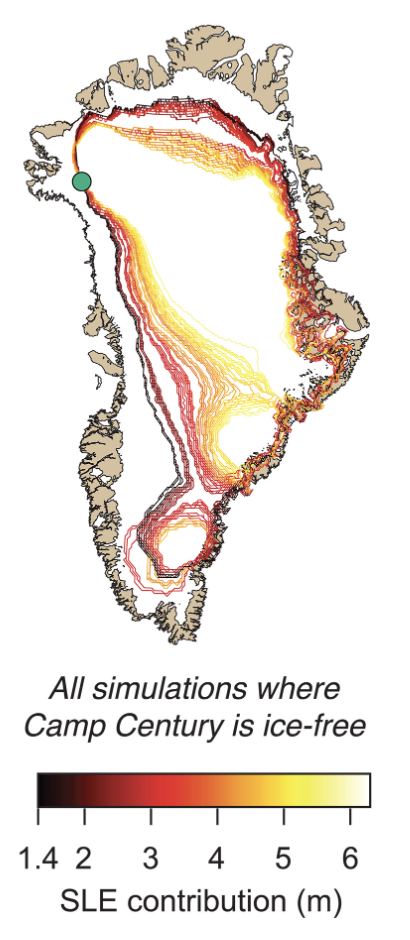 An ice-free camp century during MIS 11 requires at least 1.4 m of sea level contribution from the ice sheet

Terrestrial records of local and regional environmental conditions during this period can improve understanding of modern ice sheet stability and sensitivity
Background
Methods
Results
Implications
Future Work
Timeline
Future work
Stable isotope ratios and elemental concentrations of carbon/nitrogen in bulk sediment
Dissolved organic carbon and dissolved nitrogen in pore ice meltwater
Quantitative reconstruction of macrofossil assemblages to observe changes with core depth
Background
Methods
Results
Implications
Future Work
Timeline
Timeline
Acknowledgements
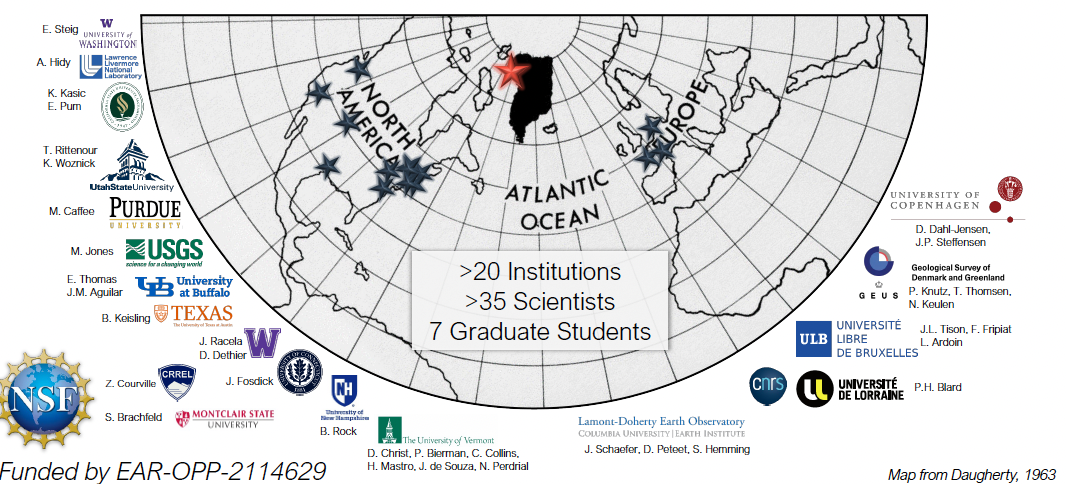 Thank you for listening! Questions?
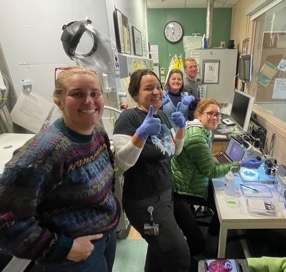 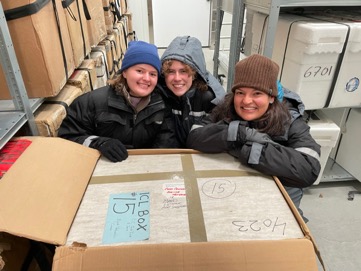 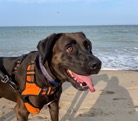